New CST model.
Gennady Romanov
2nd Harmonic cavity meeting
April 13, 2017
New model
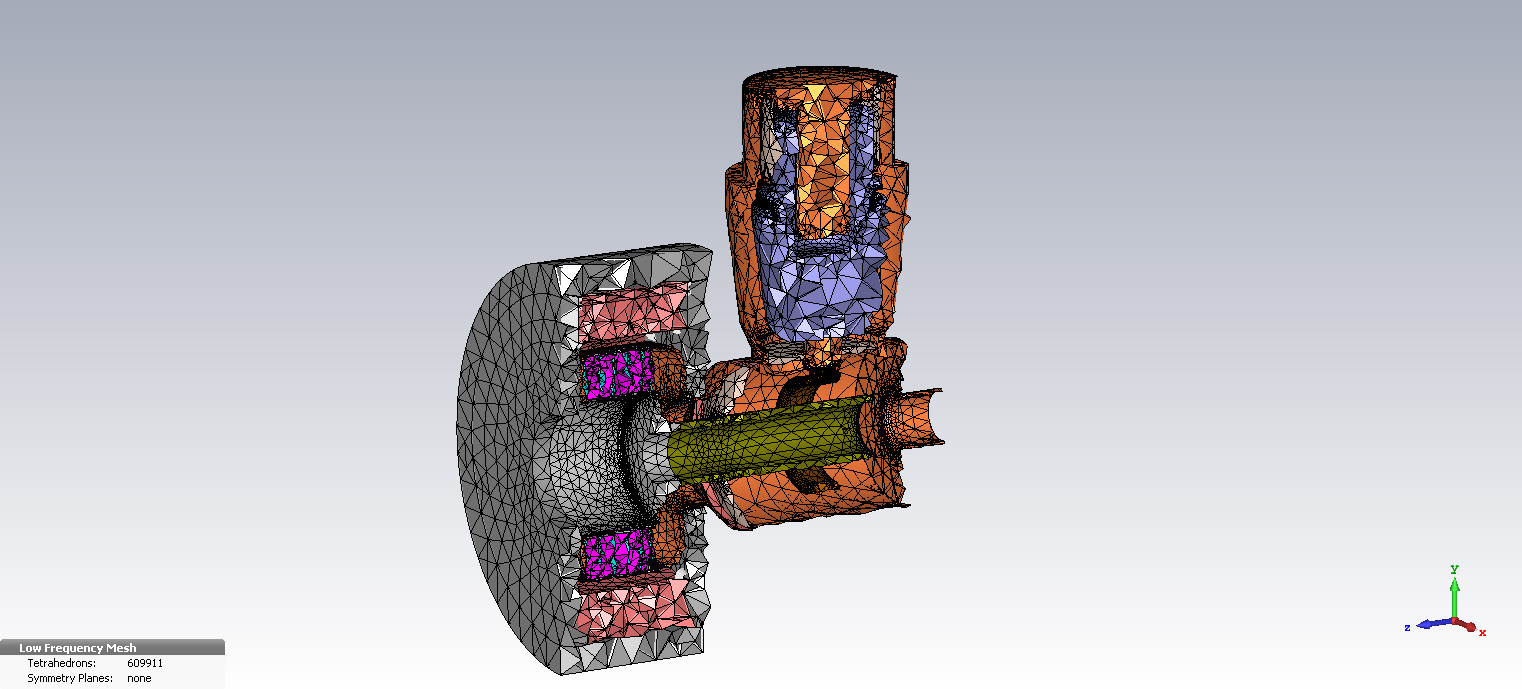 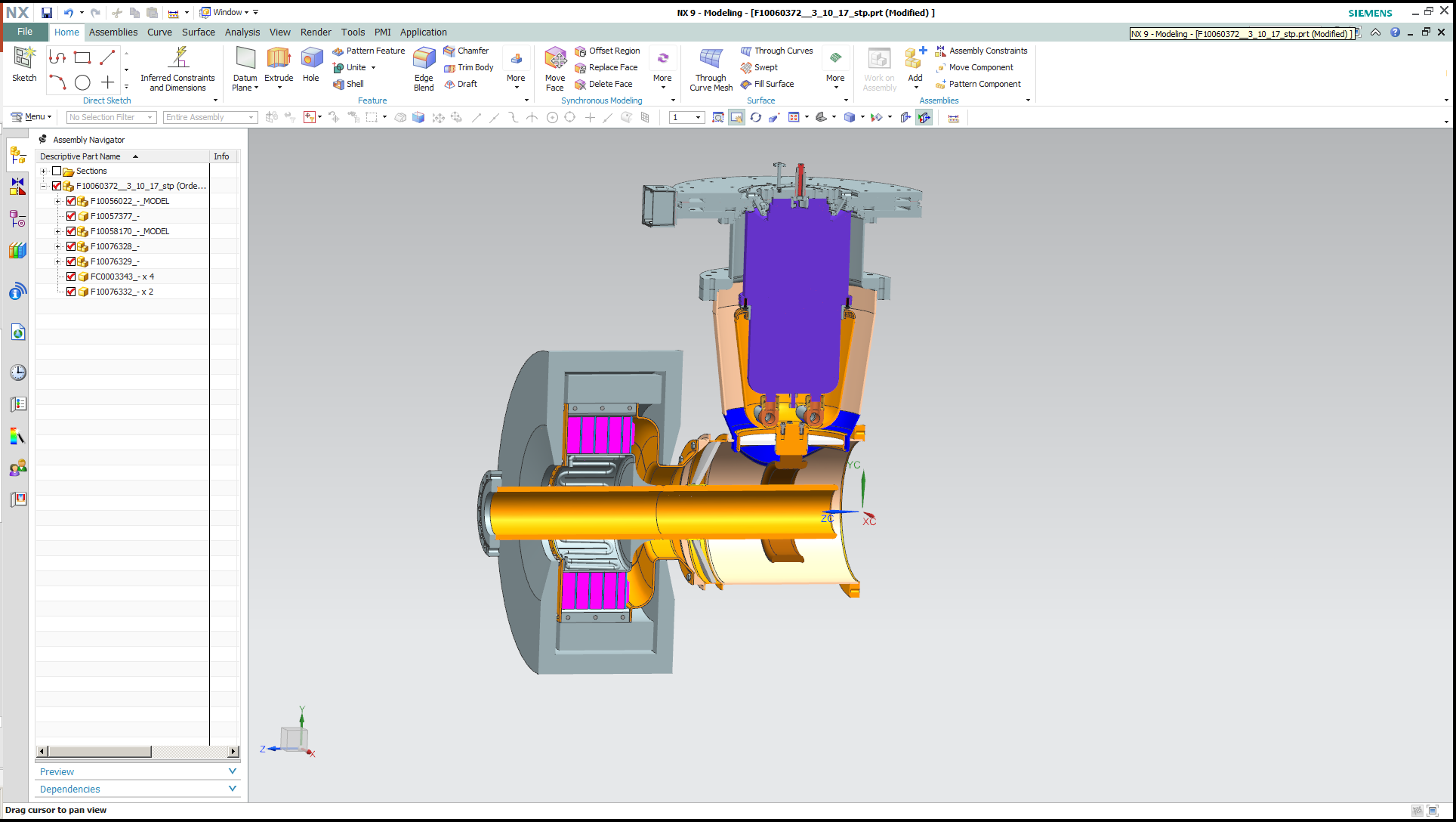 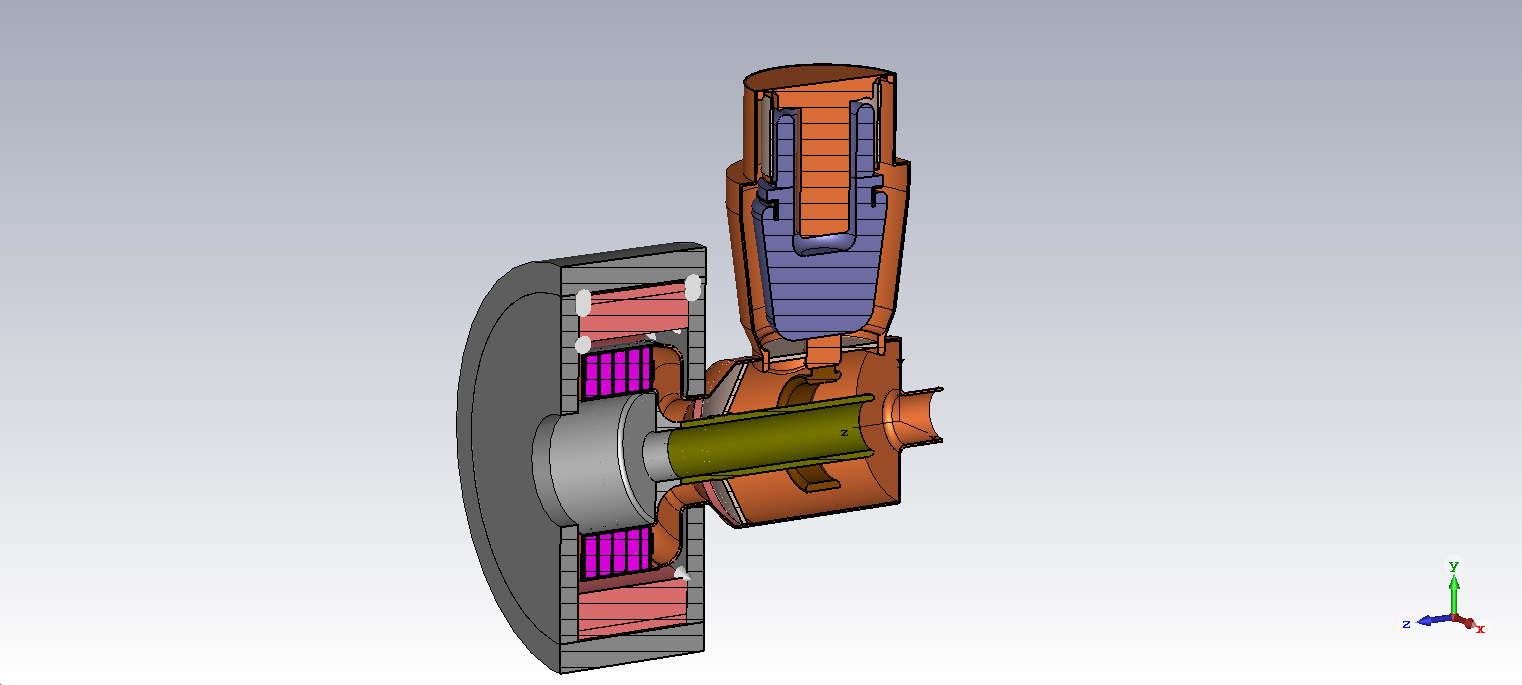 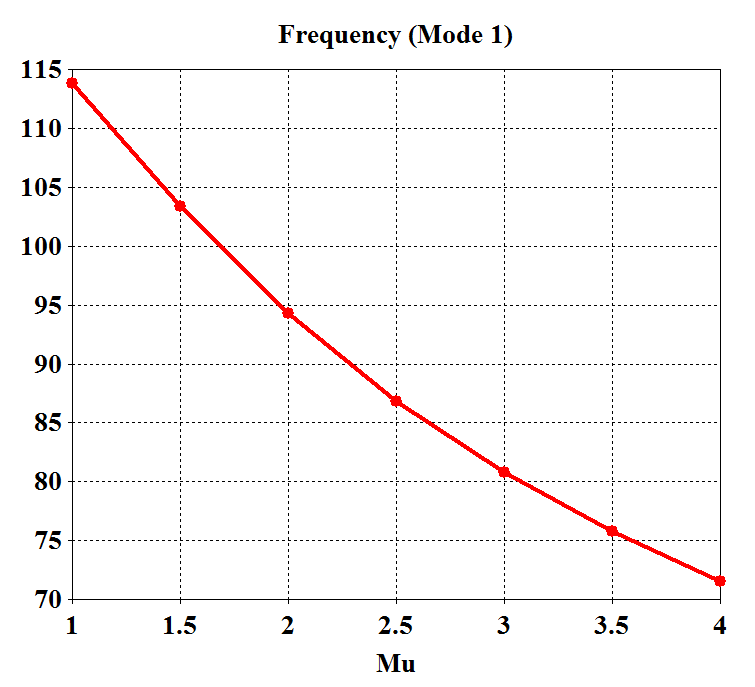 3D solid model along with 2D drawings were used.
Every part except coupling ring has been re-built manually.
Meshing performs smoothly without errors and warnings.
Tuning range with uniform garnet is OK.

Next:  simulations with AC and DC coils
2
Gennady Romanov| New CST model
13/IV-2017
Remark
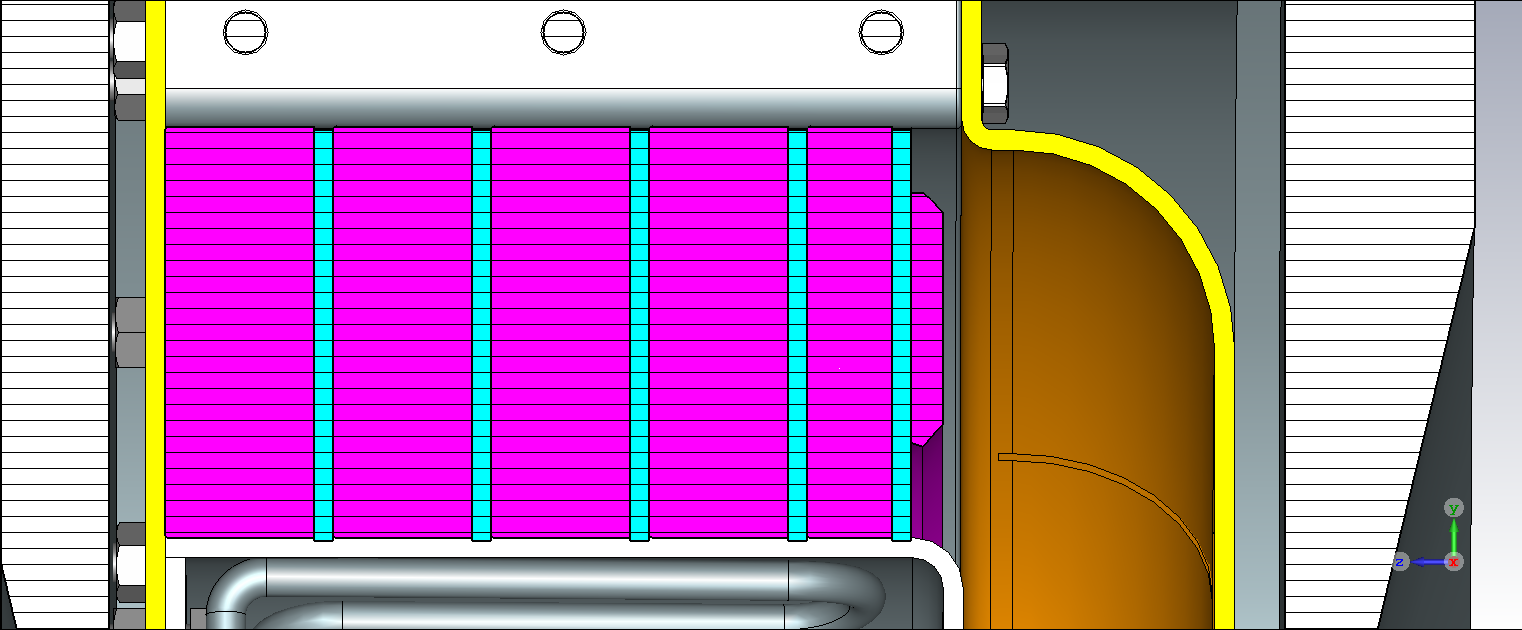 In the mechanical solid model: Outer shell R=6.688”
	                                      Inner shell R=4.1339”
	                                      Garnet outer R = 6.6929”
	                                      Inner R= 4.1338”
In the 2D drawings:
    	        Garnet outer R = 6.693”        accepted in
	                      inner R= 4.134”         CST model
3
Gennady Romanov| New CST model
13/IV-2017